Introduction to MS Dynamics NAV VII.
Ing.J.Skorkovský,CSc. 
MASARYK UNIVERSITY BRNO, Czech Republic 
Faculty of economics and business administration 
Department of corporate economy
Drop Shipment
Reasons- benefits 
Direct shipment from Vendor to Customer
Lower cost of transportation 
Lower costs of warehousing (zero)
Faster reaction to requirements
Shorter cash-to-cash cycle  (Customer must be invoiced first)->Also Payment  condition should be set e.g. like so : PC Vendor >PC Customer (rules) and values :1M>14days
Cash-to-Cash Cycle
Purchase Order
         (Invoice)
Sales Order    (Invoice)
Due date 
(receivables)
Days in stock
Cash-to-Cash Cycle
Income from 
   Customer
Payment to 
      Vendor
Due date 
(payables)
Drop Shipment principles I.
Drop Shipment principles I.
Specifies whether your vendor has to  ship the items on the line directly to your customer.
You use a drop shipment when an item or group of items is shipped directly from your vendor to your customer and is therefore not physically  received in inventory or shipped from there. I reality Drop Shipment results in Item Ledger Entry generation (inbound and outbound operation in one moment)
Vendor
3
4
Wholesaler
6
4
2
1
Customer
5
4
Drop Shipment setup
Drop Shipment principles –setup
First place a check mark in the field to indicate that the item on the sales order is a drop shipment and in the Purchase code field  you have to choose Drop Shipment code
Then create a purchase order to order the corresponding items from your vendor. You can create the order directly from the sales order or indirectly rom the Requisition Worksheet. In this model we will use direct method

When you set up the purchase order, use the function Drop Shipment, Get Sales Order to link to the relevant sales order. The sales order lines will be copied to the newly-created purchase order. We will not use Item tracking in this model and if yes - >  see next clause 

You cannot post a drop shipment order that has item tracking unless item tracking is synchronized - serial numbers and lot numbers must be the same  between the two orders (our model uses synchronization)
5
Create new SO and add Drop shipment and Purchase Code
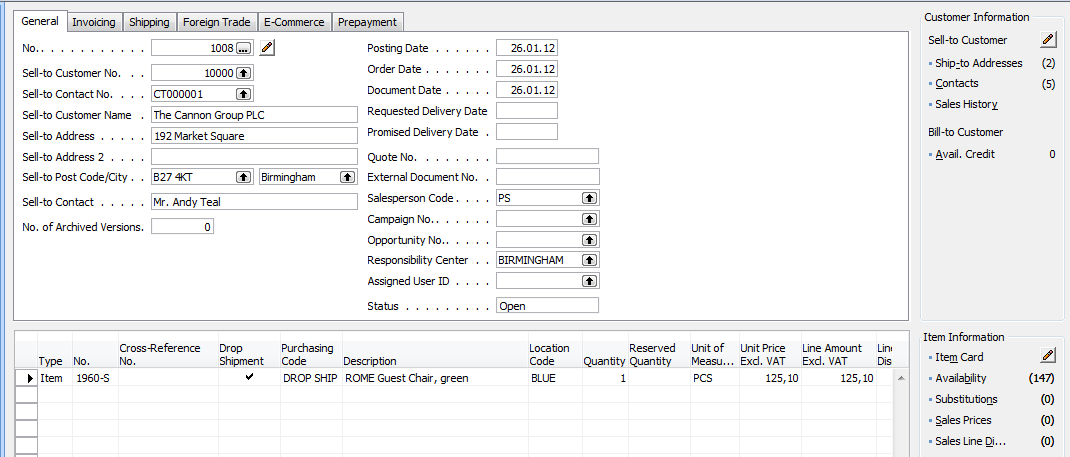 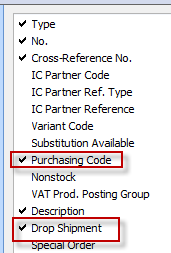 Create new PO
CREATE HEADER WITH Vendor=10000
Tab Shipping ->Sell-to Customer No. -> 10000
Button Order->Drop Shipment->Get Sales order ->see next   slide
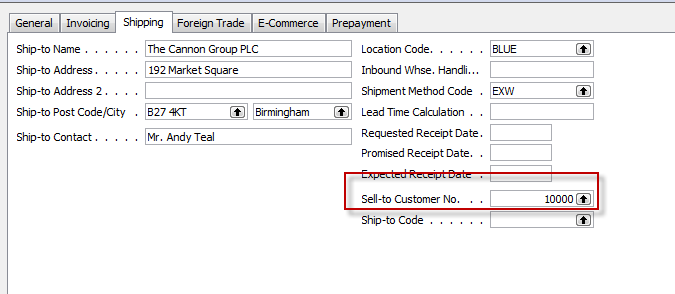 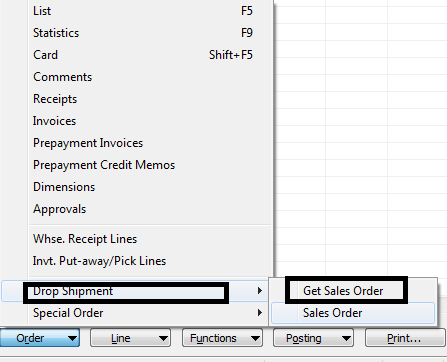 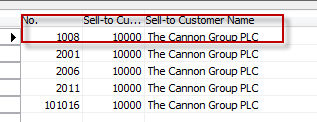 Created PO after Sales lines were transferred to PO lines
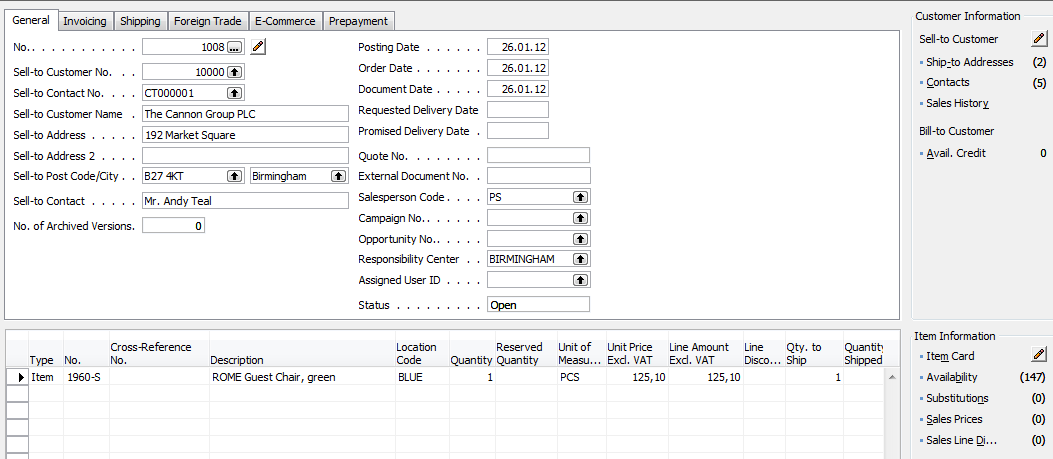 Posting PO (only Ship)
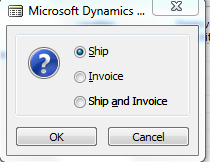 Purchase line after Ship
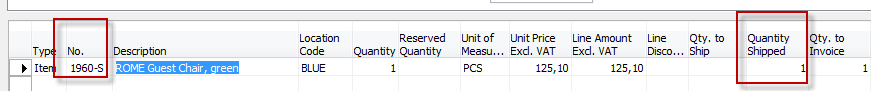 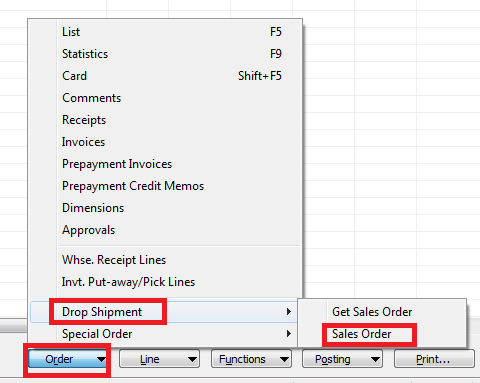 Sales line after Ship
automatically cretaed
Shippment as well as 
Item Ldger Entries
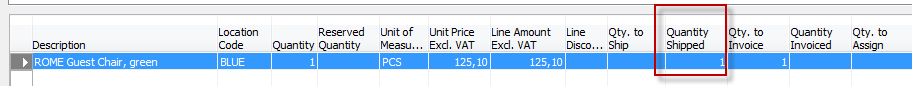 Item Ledger Entries
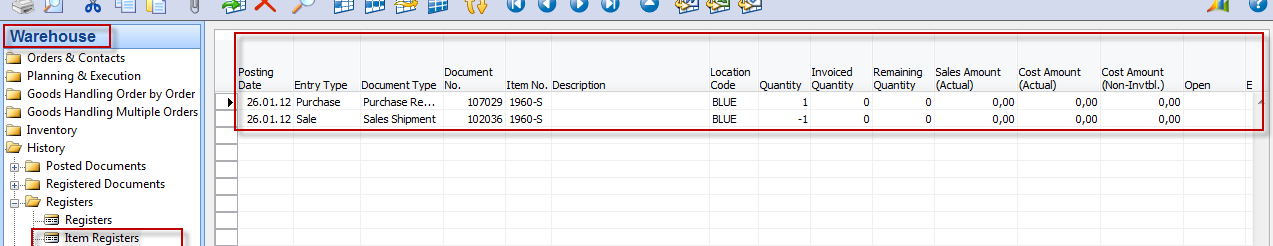 Next step->post Invoice
 on Sales Order
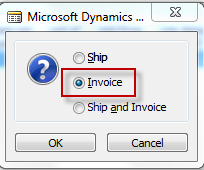 Post PO – only Invoice
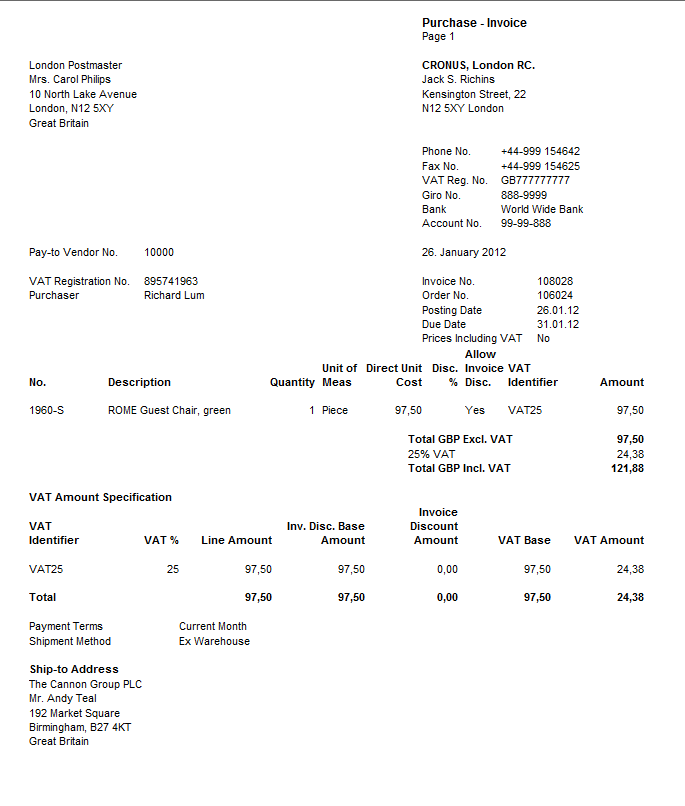 Entries
General Ledger Entries
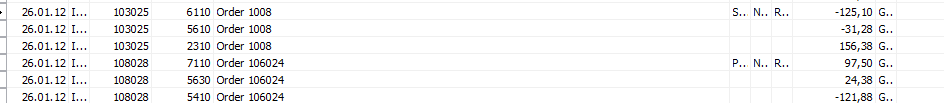 Item Ledger Entries
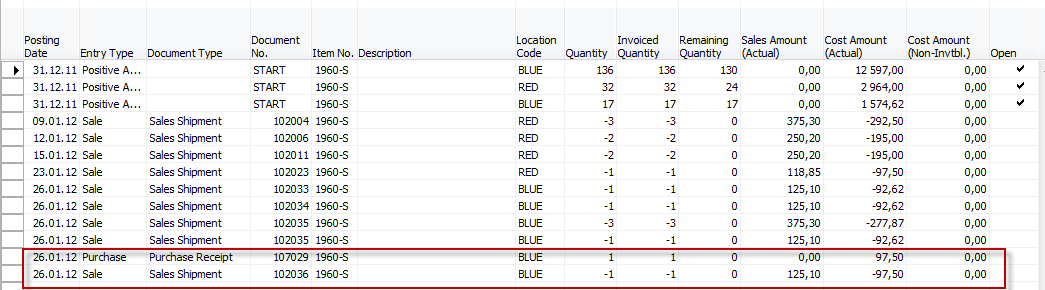 End of the section VII.
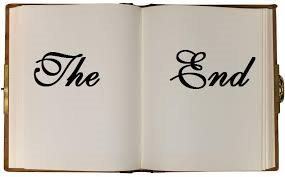